復盛 Go-Service Agent + Modbus on EIS
Advantech
Jan, 2018
Agenda
Overview
Target & Task
Feasibility Evaluation
Requirement
Overview
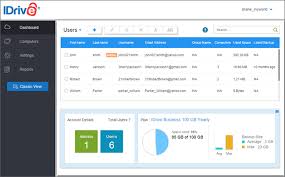 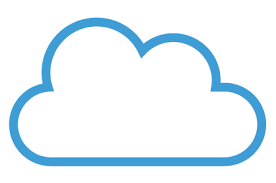 Go-Server
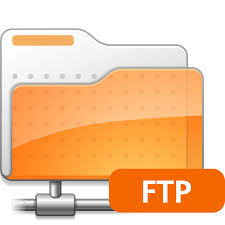 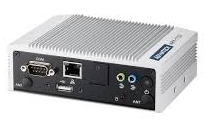 MQTT
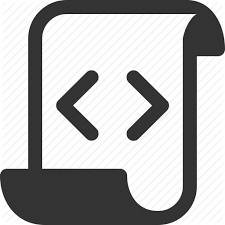 Script x 40
gsDispatcher
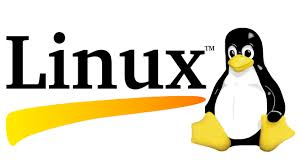 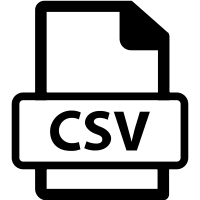 Config for Modbus
Modbus RTU
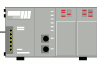 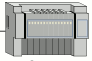 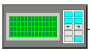 Target & Task
Porting 
Agent + Scripts : IDP to another Linux

Downlink Control 
Cloud -> Agent ( 復盛 )
Agent -> Modbus Device

Functional Verification ( Owner ? )
Feasibility Evaluation
Platform & Peripherals 
COM 
Networking – Eth, WiFi, 3G …

Linux Distribution ( IDP / Ubuntu ? )
Shell Scripts x 40 

Application ( gsDispatcher ) 

Verification 
Function Specification ( Cloud / Local / Modbus )
HW device ( Modbus device, Net …)
Requirement
Document 
User Manual
Functional Specification
SW Specification
SW Design Doc.

Technique Contact Window

HW Devices 
Platform
Modbus devices…